GCSE MathematicsRefreshing revision
Julia Smith
MathsConf 32
Summer 2023
Copyright © AQA and its licensors. All rights reserved.
1
Welcome
2
Biography: @tessmaths
Maths teacher trainer

Maths author – BBC Bitesize, Cambridge and Oxford University Press, Collins

AQA expert panel member

5Rs Developer and Project Lead with the EEF Research Project

Shine Award Winner 2021 for the 5Rs Curriculum
Copyright © AQA and its licensors. All rights reserved.
3
Objectives: Refreshing revision
To consider the standard approaches to revision

To re-vision the maths and consider a revision year approach

To reinforce the value of baseline work

To encourage learner autonomy

To review AQA resources and support
Copyright © AQA and its licensors. All rights reserved.
4
Refreshing revision
What does the word ‘revision’ mean? 
review, revisit, revitalise, reconsider, re-examine, reshape
The etymology… to inspect, see, look back, review
 Re-vision the maths – to see it differently second time around…
The 5Rs revision year approach
Starts from day 1 in September
#DailyMaths or ‘busy on the bus’
Influenced by ‘The Revision Revolution: How to build a culture of effective study in your school’ by Helen Howell with Ross Morrison McGill
Copyright © AQA and its licensors. All rights reserved.
5
If you can’t beat them, join them!
How do teachers work through maths revision?
Exam questions, walking talking mocks, testing, testing, testing 
9am to 3pm

How do students work?
YouTube, TikTok, Insta, 24/7…
Martini learning – any time, any place, anywhere 

Pew Research Centre – Teens, Social media and Technology
Copyright © AQA and its licensors. All rights reserved.
6
If it looks, feels and sounds the same as they’ve seen before… You’ll simply get the same result
What can we use?

SSDD problems
Frayer models
Goal-free problems
Revision clocks
Gamification
Overload
Spoof assessment

What else?
Copyright © AQA and its licensors. All rights reserved.
7
Focus… Persistence… Tenacity… Resilience…
‘I hate maths!’ 		

What’s your answer?

Bouncy balls

Pomodoro technique

Recall… Routine… Revise… Repeat… Ready?
Copyright © AQA and its licensors. All rights reserved.
8
Focus techniques
Make a plan; stick to the plan; focus.

GCSE Maths/English Exam Countdown (mathsbot.com)

Teach them about revision…How to revise, what to revise, when to revise, where to revise, who to revise with.

The Pomodoro project management tool 

The Pomodoro Technique for Complete Beginners j – Martine Ellis

Pomodoro Timer Online – Pomofocus
Copyright © AQA and its licensors. All rights reserved.
9
What do we have to do… so that I don’t have to see your face again next year and you don’t have to see mine!
Have this conversation…

What’s the reality?

What are the consequences? 

Admire the persistence, resilience and tenacity required.

Meet the student who passed GCSE maths at the NINTH try | TES Magazine
Copyright © AQA and its licensors. All rights reserved.
10
The wisdom of Dylan Wiliam
Explore YouTube, TikTok and Insta together.
Involved them in decision and choice-making.
You don’t need me to tell you there is some shocking stuff out there!
Quality search first…What’s good?

The GCSE Maths Tutor – YouTube 	HEGARTYMATHS – YouTube	
Top 5 tips to smash GCSE Maths 		Cognito – YouTube
3minutemaths – YouTube 			Minity Maths – YouTube
MrMorleyMaths – YouTube			Insta: @maths_for_the_Mandem
Insta: @Aceyourexams				Insta: @letspassgcsemaths
Copyright © AQA and its licensors. All rights reserved.
11
The wisdom of Doug Lemov
What can they do to help themselves?    
              
Busy on the bus!
Corbettmaths 5 a day		    	
Onmaths.com		         
Mathsbot.com
Marsmaths.com
BBC Bitesize
Keep working until the final minute of the final exam
Copyright © AQA and its licensors. All rights reserved.
12
Keeping the momentum going
Dealing with maths anxiety, anger and behaviour issues

Successful outcomes for all learners

Learning to learn techniques

Postcard pedagogy
Copyright © AQA and its licensors. All rights reserved.
13
What’s your answer?
I hate maths!

Why am I having to do this, when I’ve come here to do plumbing!

I don’t need maths!

I’m like my mum… I don’t do maths!

My dad never needed maths… He left school at 15 and is a millionaire!
Copyright © AQA and its licensors. All rights reserved.
14
Postcard pedagogy – park it and paraphrase it
Give students two postcards:
On one… write down why you are having to do a resit; consider what went wrong; what happened; whose fault; how you felt
On the other… write down what it would mean to pass this time around
What would you be able to do that you wouldn’t without it?

Group card together by theme

Discuss the issues

It’ll open doors they don’t even know are shut yet.
Copyright © AQA and its licensors. All rights reserved.
15
A revision year approach
Your learners have seen all of the maths before; they have seen enough to gain a Grade 4, if not a Grade 5… It’s just that they can’t do it all.

They have a Grade 3 (or Grade 1 or 2) so they know some maths… They have misconceptions and gaps in knowledge.

They have a different starting point to a topic, as a resitter.

Use the revision checklist.

Everything is revision – re-visioning the maths 2nd, 3rd or 4th time around.

If it looks, sounds and feels like the maths they have done before, then we will simply get the same result.
Copyright © AQA and its licensors. All rights reserved.
16
[Speaker Notes: AQA Revision Checklist 
Highlight the Revision Year approach detail on All About Maths]
Baseline work
When thinking about lesson planning…
What comes next?
What comes before?

Where are the surprises? 
Things that you thought your learners would/should know, yet don’t
Measures and conversions
Angle facts
Estimation
Vocabulary

Shoring up the foundations – the nine basics 
Jemma Sherwood ‘Fluency in the four operations is the cornerstone of developing mathematical understanding’
Copyright © AQA and its licensors. All rights reserved.
17
[Speaker Notes: Mention the AQA Collection on Diagnostic Questions and also QLA work through Exam Pro]
Baseline maths
Measures and conversions		
mms in a cm; cm in a m etc
time – telling analogue time, am and pm, 24 hour clock format
calendar – hours in a day, days in a week, months in a year
estimation – weight, height, distance, speed
 
Vocabulary
Anything else? 
Building fluency in the nine basics: addition, subtraction, multiplication, division, fractions, decimals, percentages, scale, ratio
Marking protocol ‘any valid mathematical method gains the marks’
Working on a range of alternative methods will yield benefits
Copyright © AQA and its licensors. All rights reserved.
18
[Speaker Notes: Reference the Basic Skills Tests and the Rationale]
How do we address the baseline gaps?
Fingertip facts – Dani Quinn and Ben Gordon
Calendar models
Pre-requisite skills checks – basic skills tests  AQA All About Maths - Basic skills questions
50% of the Foundation Tier is AO1 – recall and routine 
Mathematical methods
Practise, not until they can get it right, but until they can’t get it wrong!
What else can we do? What works for you?
Copyright © AQA and its licensors. All rights reserved.
19
Marking protocol – ‘any valid mathematical method…’
How do you…?
Multiply 23 x 36
Find 12.5% of 80
436 - 157
Calculate 2/5 + 3/7
1/8 ÷ 3/5
18 x 5 = ? How many ways can this be done?
Build a mathematical toolbox…
Find the quick wins – arm yourself with one or two alternative methods.
It’s not how you learned your maths...
Copyright © AQA and its licensors. All rights reserved.
20
Problem solving progression
Problem solving

Mathematical reasoning

Understanding the facts, procedures and concepts

The fundamental problem with teaching problem solving (lboro.ac.uk)
Copyright © AQA and its licensors. All rights reserved.
21
[Speaker Notes: Link to the article from Colin Foster, President of the Mathematical Association
Identifies that Problem Solving depends entirely upon Fluency and Reasoning ability…by strengthening those then the consequences will be better problem solving ability]
The A to Z of maths – developing vocabulary
Following on from mathematical fluency, we can have an activity called the A to Z of maths.

Ask learners, in small groups, to come up with mathematical words that complete an A to Z.

Even better if they can get the word and illustrate it with a small picture to identify what it means.

You can work on whiteboards or on paper with felt tips. I have worked on large paper tablecloths (Tesco).
Copyright © AQA and its licensors. All rights reserved.
22
Tools for the job
A Covid legacy
Using the tools for the job – poor skills
Compass, ruler, protractor, calculator
Constructions, angles, bearings, straight line graphs, scatter graphs, measures
Formulae
Calculator use
Exam technique with an emphasis upon AOs 2 and 3
Getting the first eight questions 100% correct
Attempting wordy problems
Strategic approaches to AO1
Copyright © AQA and its licensors. All rights reserved.
23
[Speaker Notes: These are the things that students will not have had a lot of experience on over the past two years because of lockdown. 
It also considers that students will have limited experience of sitting a public exam so there is an emphasis upon exam technique which we know can be quite poor in normal circumstances.
Highlight the AQA document on Assessment Objectives and how useful this is to teachers]
Compass and protractor skills
ATM Tom Francome – empty protractors
Identifies the key issues that students have with using protractors.
The empty protractor is a useful tool for helping students develop their awareness of angle and skills measuring angles.
ATM’s empty protractor
Tarquin Empty Protractors (Pack of 10) with Teaching Resources – Tarquin Group

Compass skills
Practise, practise, practise!
Animated constructions from Maths is Fun – Geometric Constructions (mathsisfun.com)
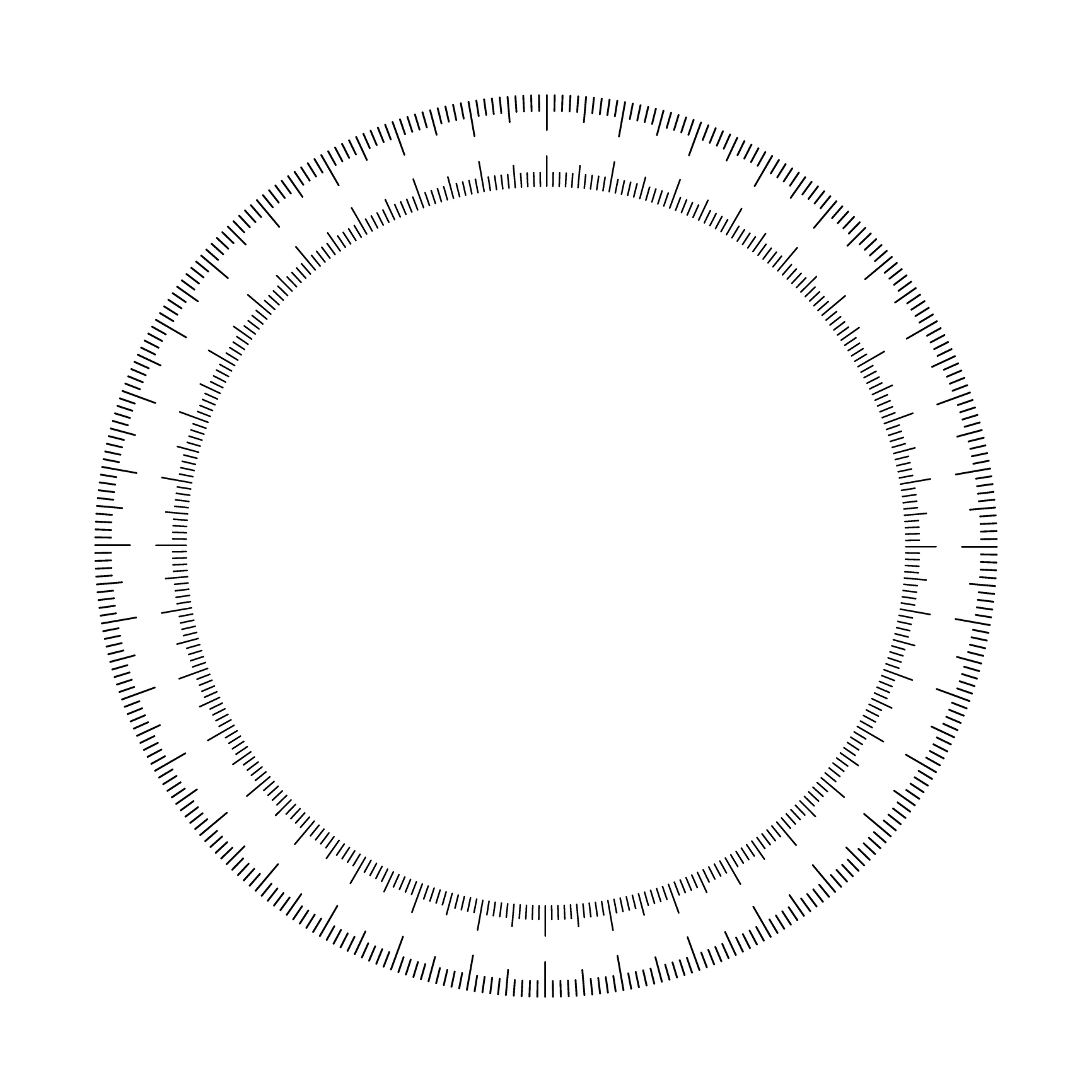 Credit: © iStock.com/NiRain
Copyright © AQA and its licensors. All rights reserved.
24
Calculator skills
Three hours of testing in the calculator papers

The calculator is simply a useful tool: it will only do what you ask it to do 

What is the best way to build calculator skills? From day one…

Skill levels with demonstrations – Calculator Workout (transum.org)

Jo Morgan ‘Resourceaholic’ – Resourceaholic: Calculator Woes
Copyright © AQA and its licensors. All rights reserved.
25
Learner autonomy
Dylan Wiliam: make the student the architect of their own learning

Learners have a role to play

How can your learners help themselves? How can you help them more? 

The learning lifeline
Copyright © AQA and its licensors. All rights reserved.
26
The learning lifeline
Learners draw a line from birth with stopping points at 5yrs, 11yrs and 16yrs… then a dashed line to 18 and beyond.
Ask learners to think about and draw everything that they have learned to do from birth to the age of 5 – walking, talking, potty training, eating, singing, drawing etc.
The same from ages 5 to 11, 11 to 16 and 16 to the present day…
Learners build up a picture of everything that they have ever learned.
Lead discussion about how they learned these things and how they can apply all of this to learning maths.
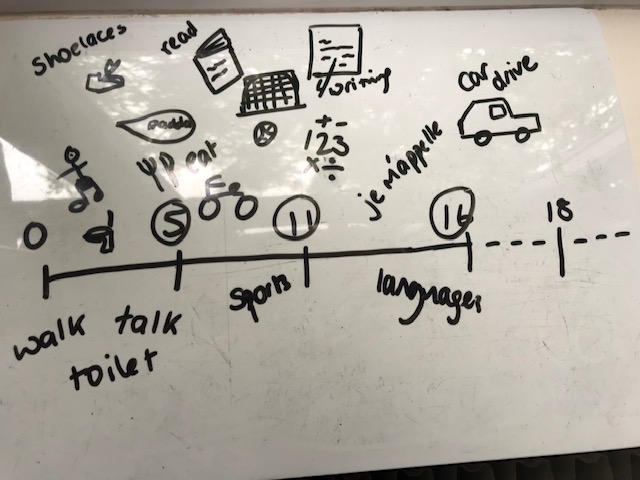 Copyright © AQA and its licensors. All rights reserved.
27
Memory – nursery rhymes
Ask students – how many nursery rhymes can you remember?
You could start them off… Twinkle Twinkle Little Star…
Can you remember all of the words?
Go round the room trying collecting the names of as many nursery rhymes as possible – write a list.
Ask students if they could sing them – do they know the tunes? (Some will be happy to – it’s good fun and a giggle too.)
Ask students – how did you learn nursery rhymes?
This opens up discussion about how we can remember things from a long time ago, easily; how we learned them through a variety of media – songs, books, videos, tv etc…Practise, practise, practise!
Lead into analogies about learning and remembering. 

Practise, not just until we get it right, but until we can’t get it wrong!
Copyright © AQA and its licensors. All rights reserved.
28
#DailyMaths
The only way to get good at maths is to do maths – lots of maths.

Like five portions of fruit and veg a day, Vitamin D, 10,000 steps, running, a trip to the dentist, cold showers – it’s good for you.

National numeracy: value, belief and effort.

Maths isn’t a passive activity; you can’t read about it, watch it or see it to get good at it… You have to do it!
Copyright © AQA and its licensors. All rights reserved.
29
[Speaker Notes: Will start this with a question…how can we encourage students to does Daily Maths?]
AQA resources to support impactful teaching
Small change, big difference – build this into your lessons but don’t overwhelm learners

The first 8 questions – off to a flying start with the 1 mark questions – One Markers (mathsbot.com)

Problem Solving – relies upon sound AO1 and AO2 ability – AQA | GCSE | Mathematics | Planning resources

Chief examiners reports – build pieces of these into your sessions – show learners what people like them do well and what they don’t do so well

AQA Assessment Objective guidance – go through sections of these with learners
Copyright © AQA and its licensors. All rights reserved.
30
Key strategies
Starting points – baseline gap fill and basic skill tests

Chief examiners – learning from the November reports

Tools and building a toolbox – filling your toolbox with mathematical methods
Any valid mathematical method

Self-assessment, daily maths and effort
#DailyMaths – good habits and practise, practise, practise
Practise until you can’t get it wrong!

Culture – Dylan Wiliam: making students the architect of their own learning
Copyright © AQA and its licensors. All rights reserved.
31
[Speaker Notes: A reinforcement of the key strategies…diagnostic tests, student ownership of the qualification and putting the effort in, Chief Examiners reports, tools and building a toolbox of methods, cultural change]
AQA support resources
An update is coming to the post-16 resource area for September 2023.
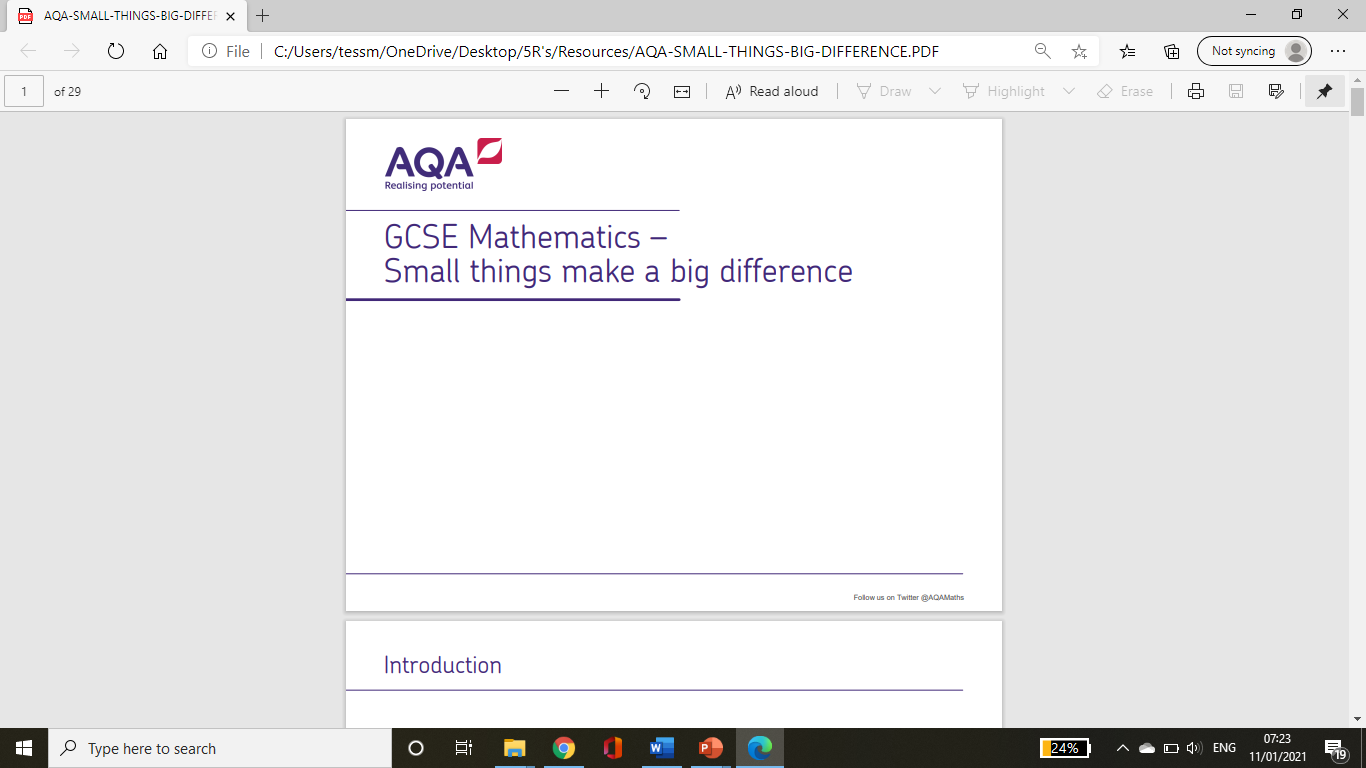 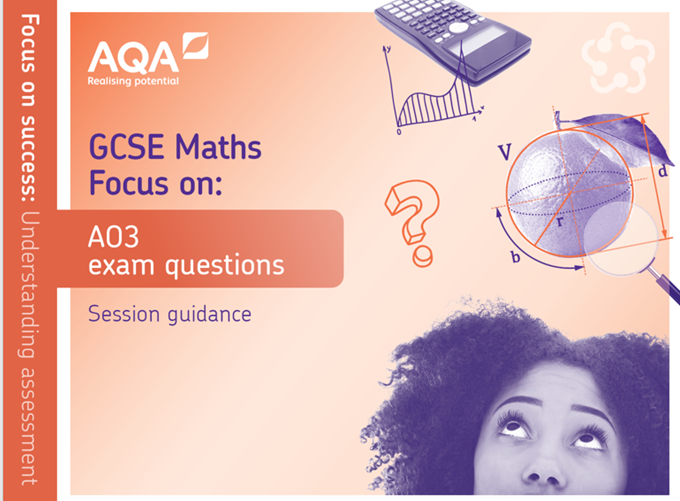 Copyright © AQA and its licensors. All rights reserved.
32
[Speaker Notes: A reminder of some key AQA publications which we can include in the downloads]
What’s your top tip?
What do you do that you’d be willing to share?

I will collate and tweet ideas

Contact me to get involved in the 5Rs research

The 5Rs Approach to GCSE Maths Resits | Association of Colleges (aoc.co.uk) 

tessmaths1@gmail.com
Copyright © AQA and its licensors. All rights reserved.
33
Any questions?
34
Resources
Take advantage of our extra resources in the ‘Planning’, ‘Teaching’ and ‘Assessment’ tabs on the subject page.
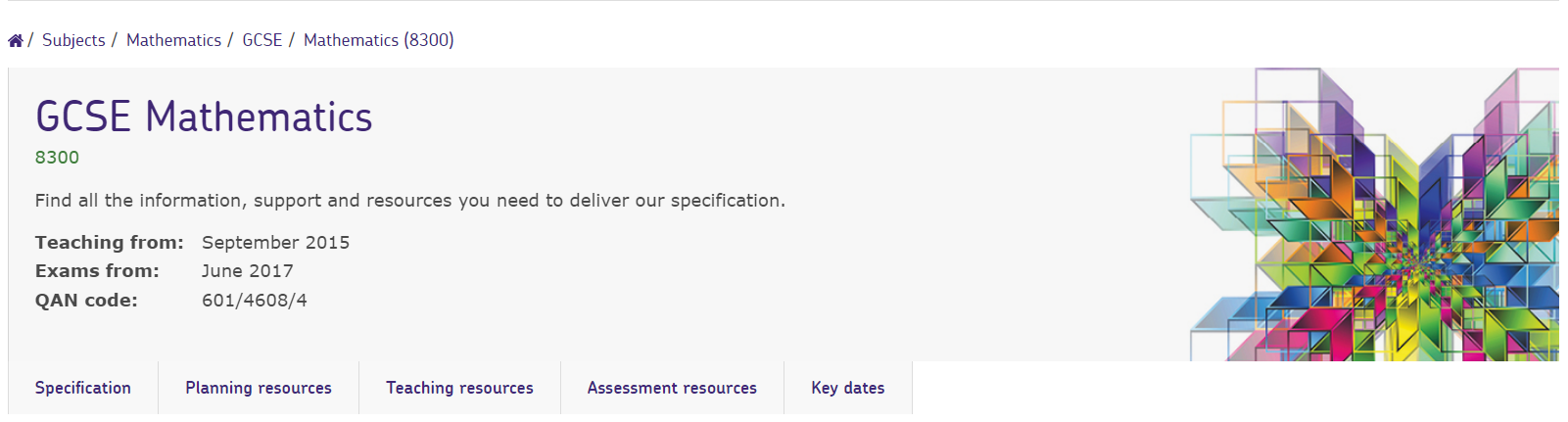 The content of this training course contains no reference to future exam content as far as we know at the time of production (summer 2023).
Copyright © AQA and its licensors. All rights reserved.
35
[Speaker Notes: Direct delegates to the specific subject page on the main AQA website, eg https://www.aqa.org.uk/subjects/mathematics/gcse/mathematics-8300]
Resources
Go to the MathsConf area of the AQA website to find presentations from past events.
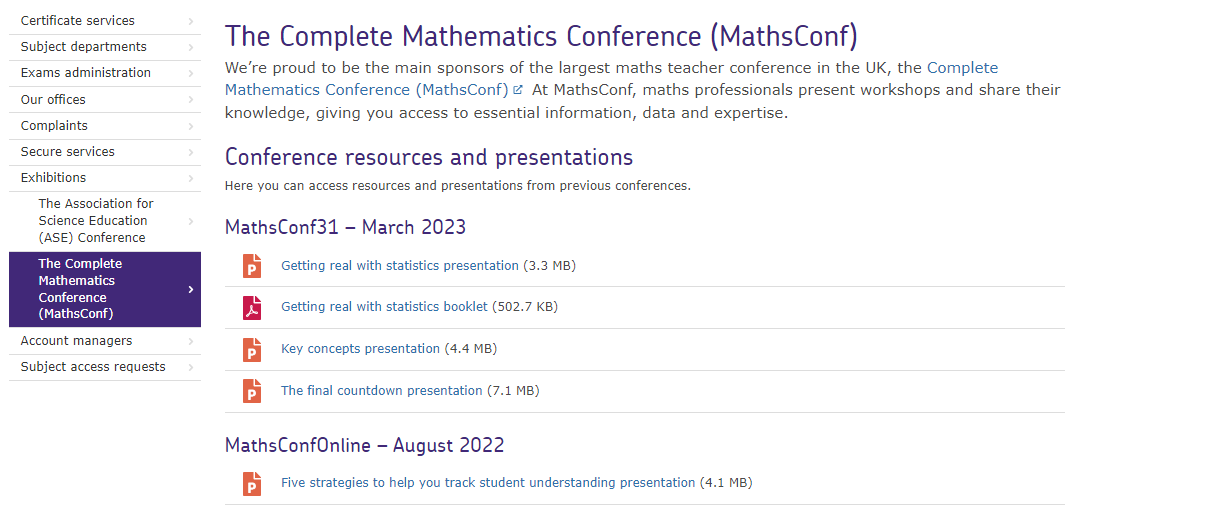 Copyright © AQA and its licensors. All rights reserved.
36
Resources
Find a huge range of resources in our All About Maths pages.
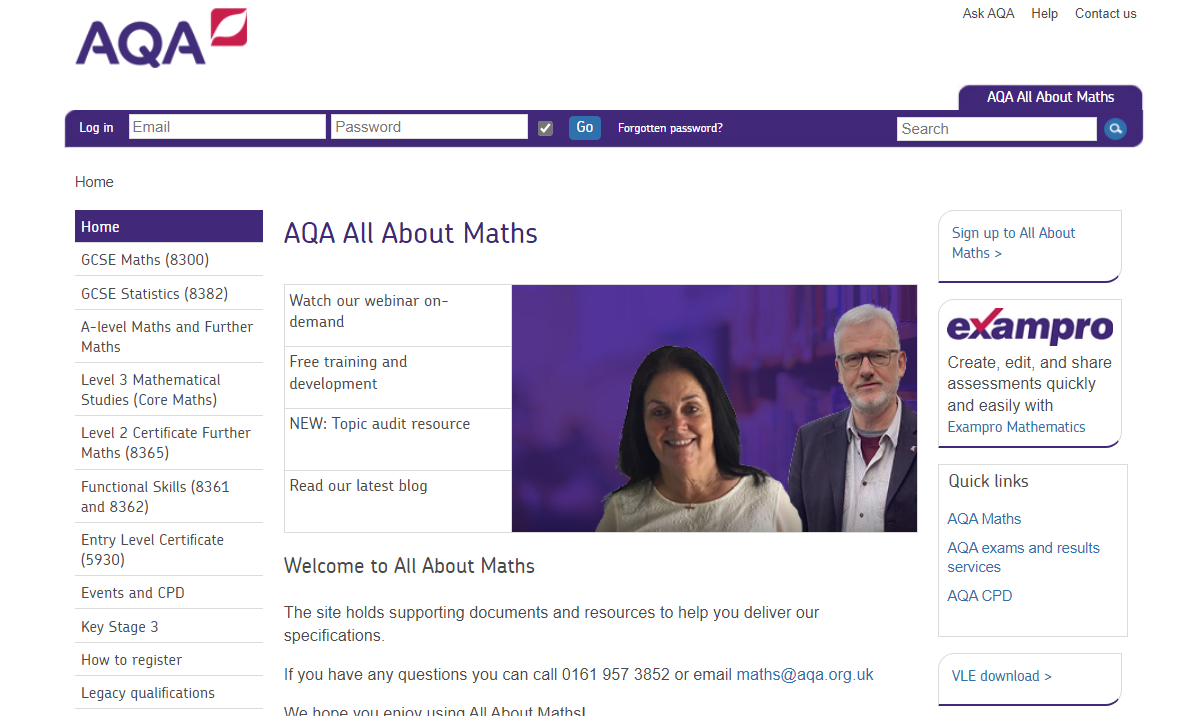 Copyright © AQA and its licensors. All rights reserved.
37
Get in touch
Our friendly team will be happy to support you between 8am and 5pm, Monday to Friday.

Tel: 0161 957 3852
Email: maths@aqa.org.uk
Twitter: @AQAMaths

aqa.org.uk
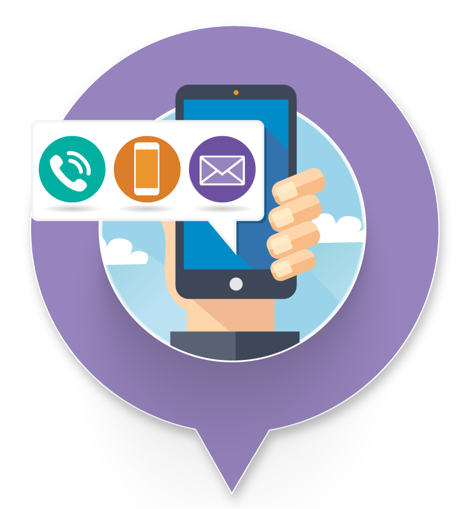 Copyright © AQA and its licensors. All rights reserved.
38
39